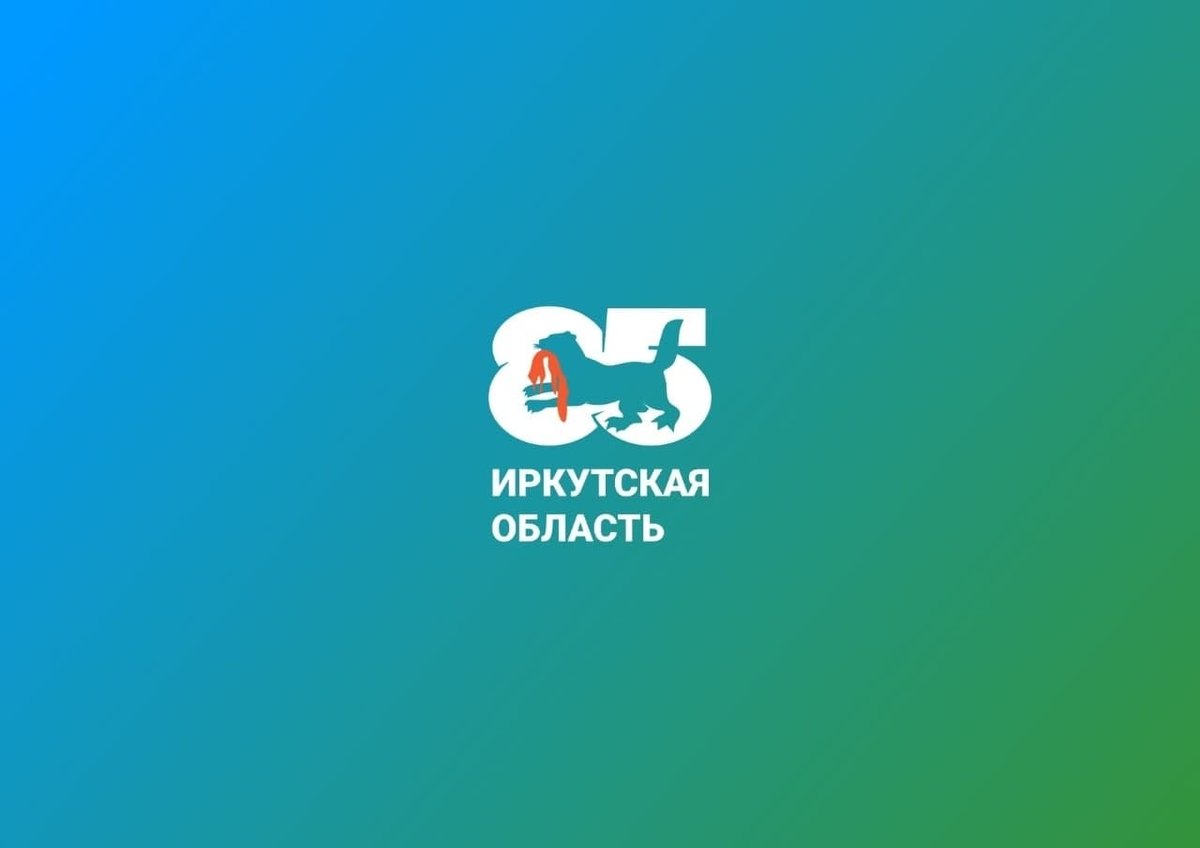 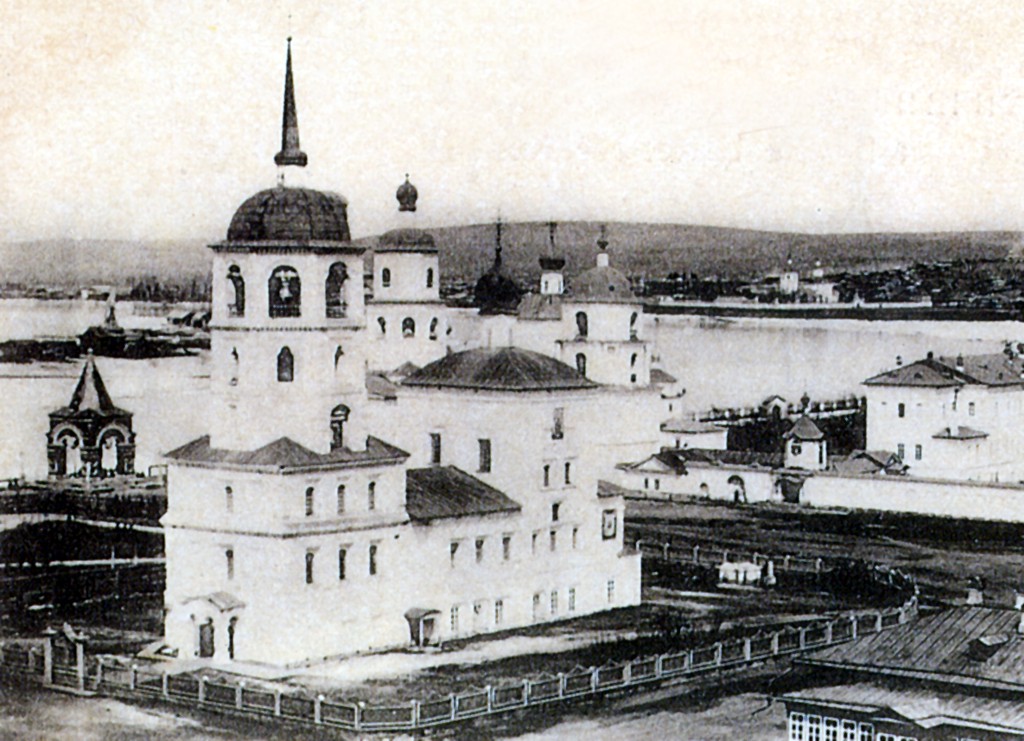 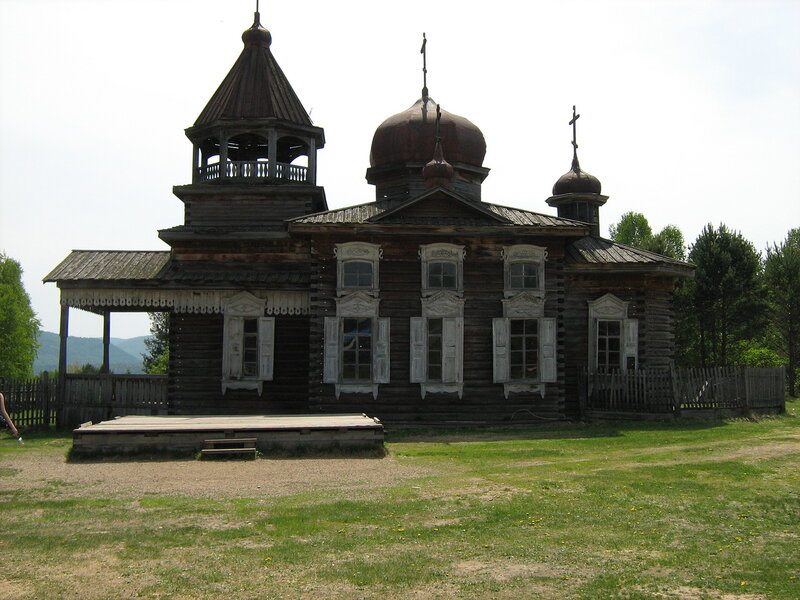 1682 год
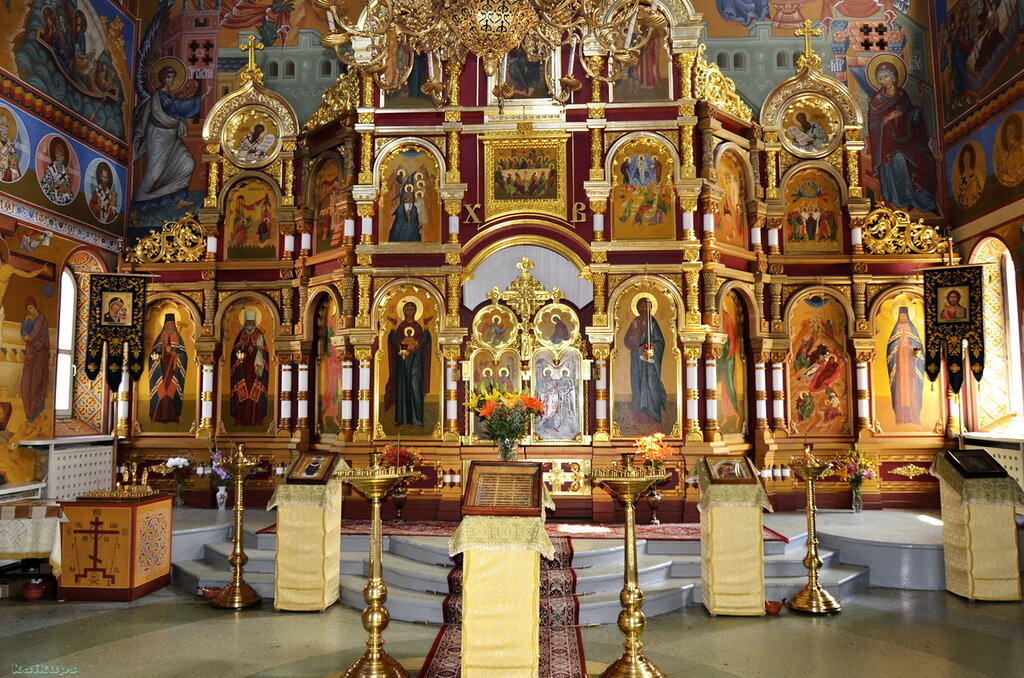 26 сентября 1937 года
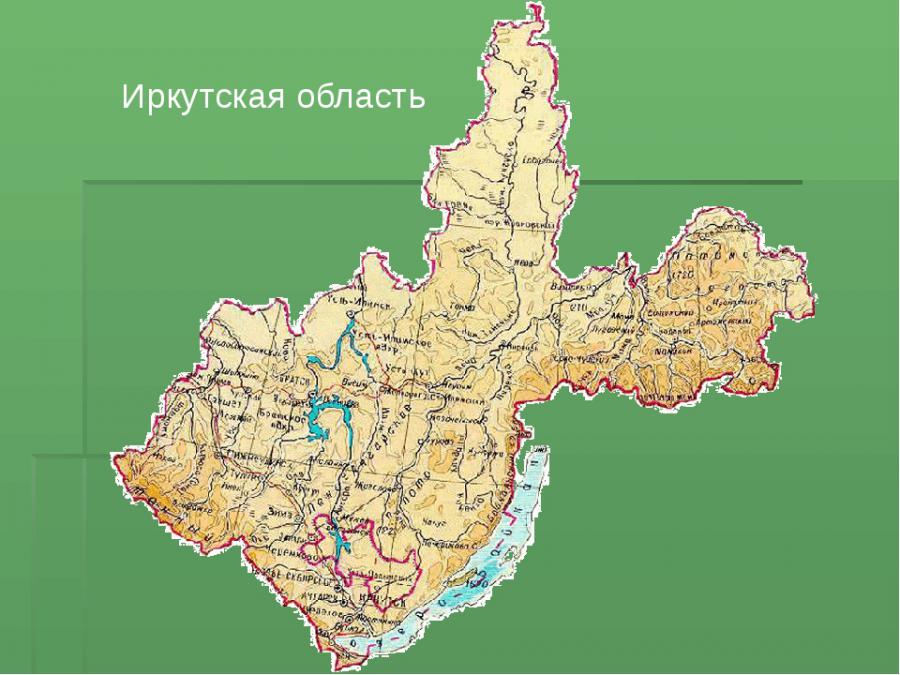 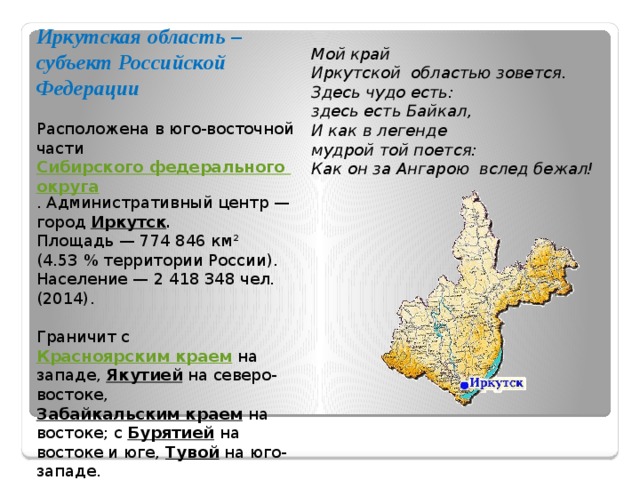 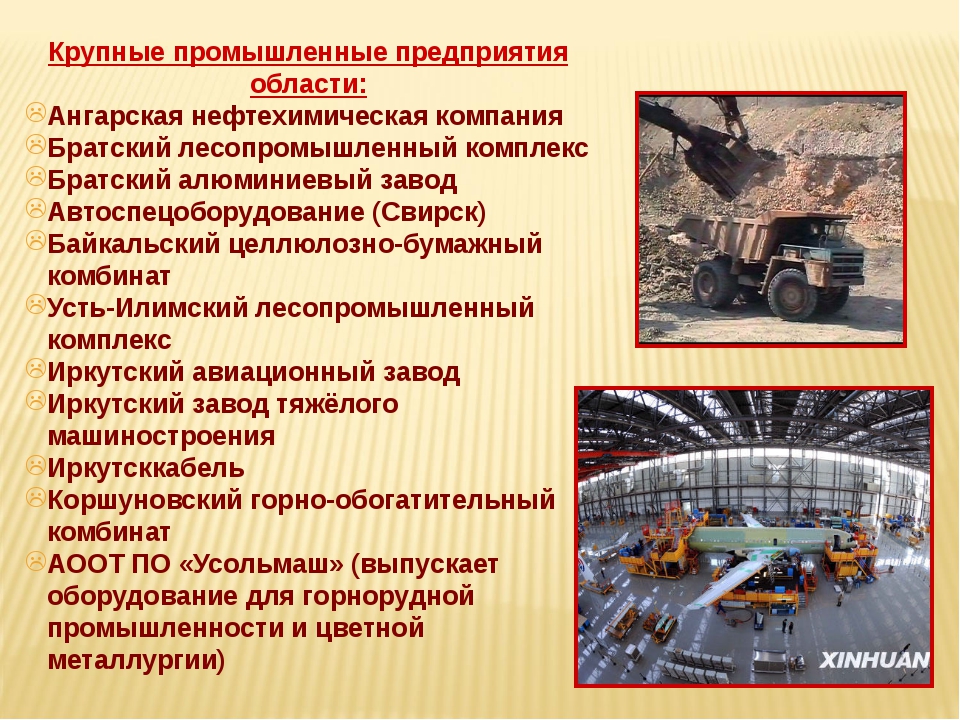 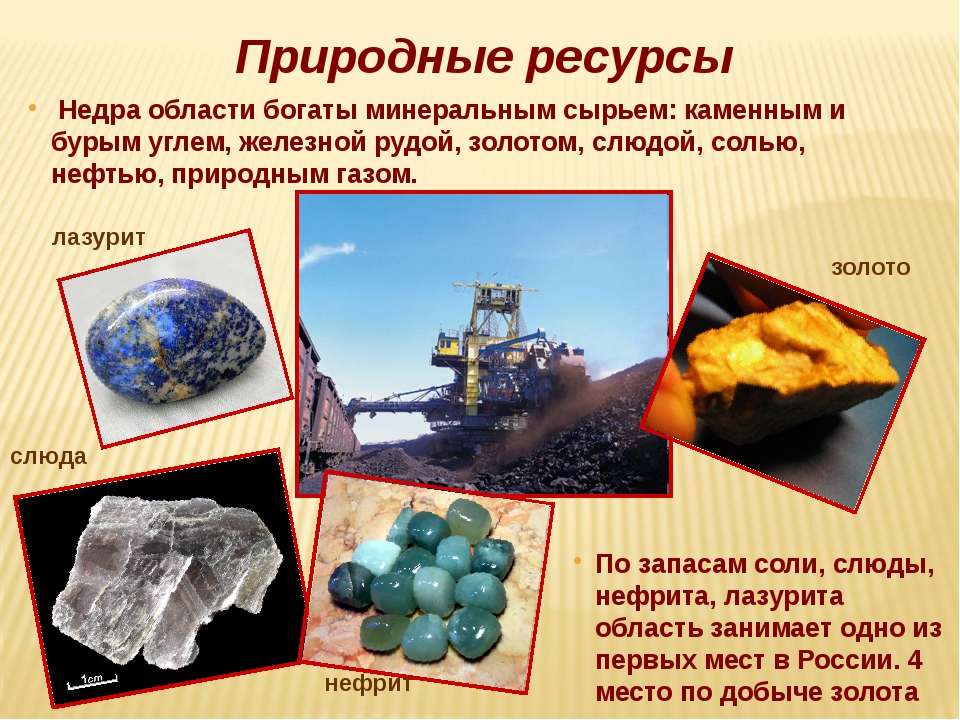 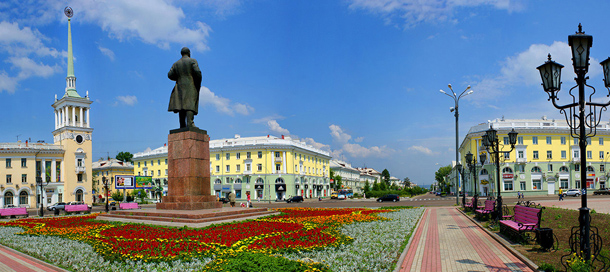 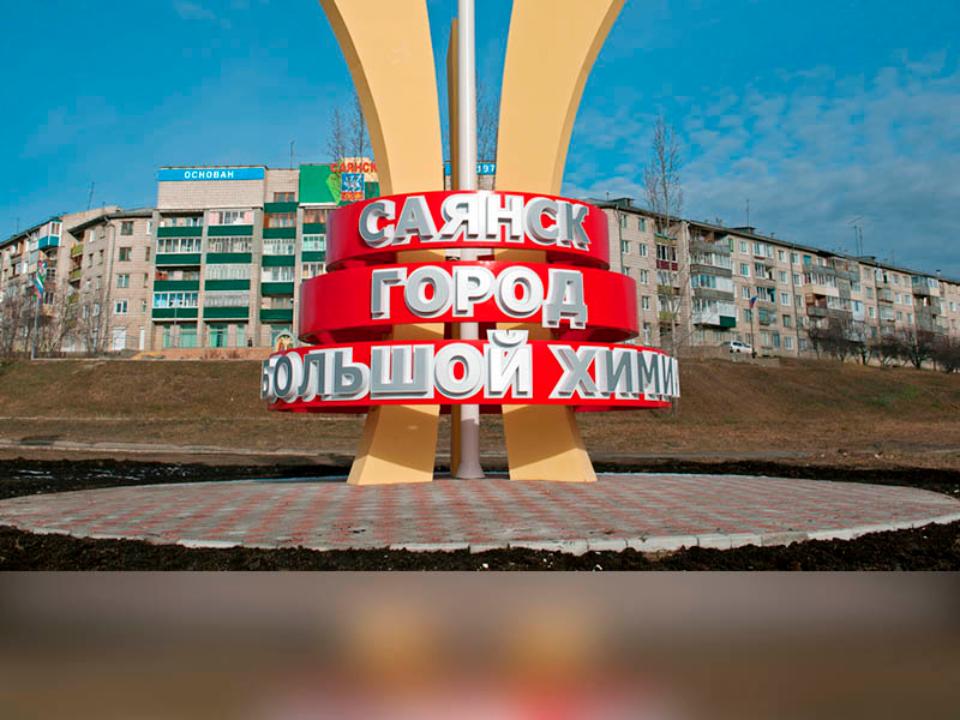 Ангарск
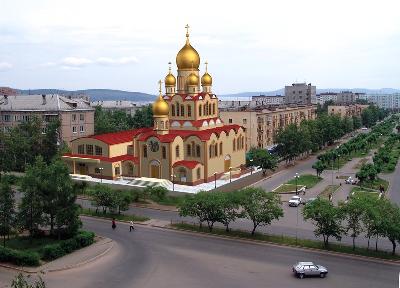 Братск
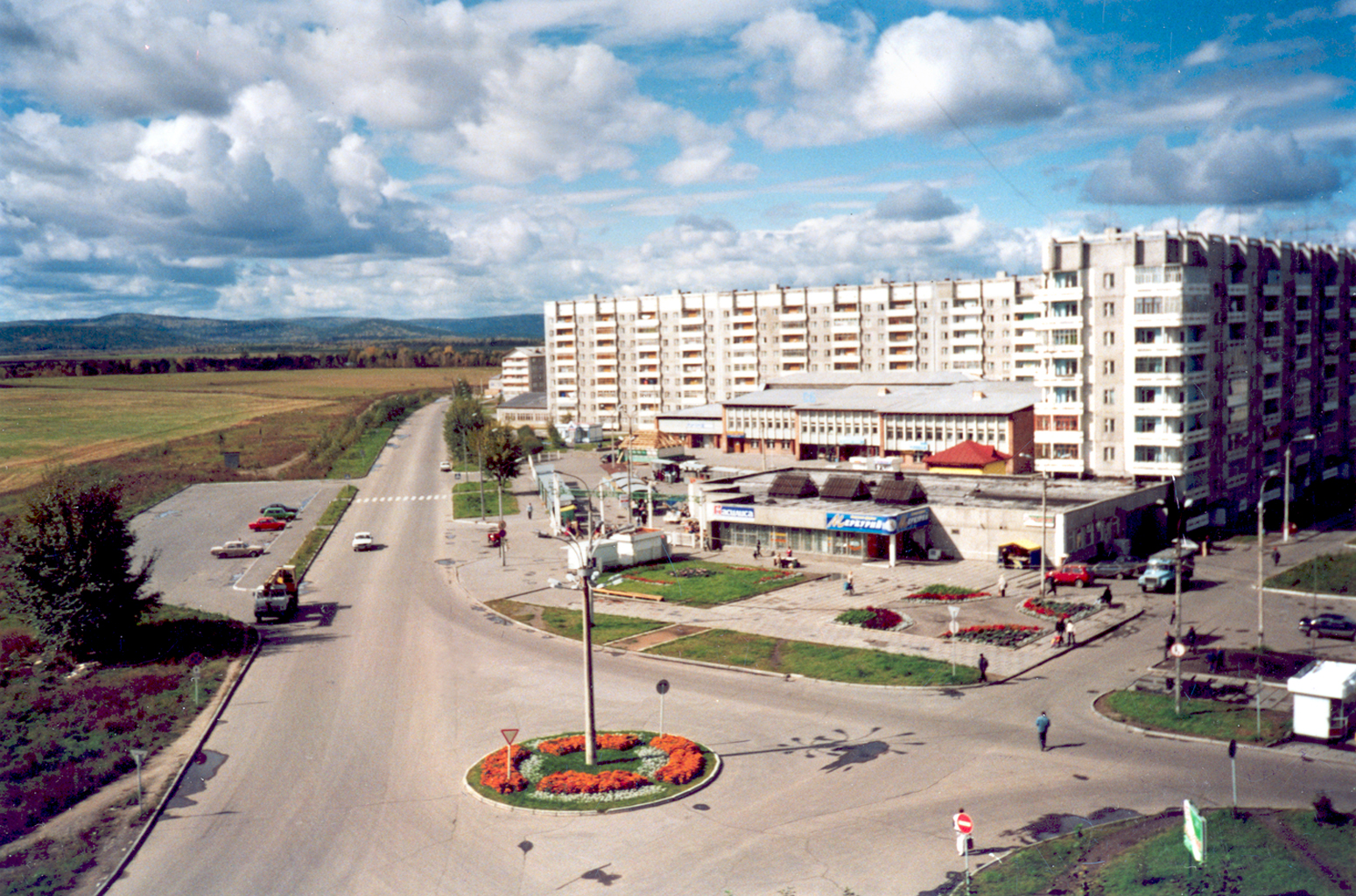 Шелехов
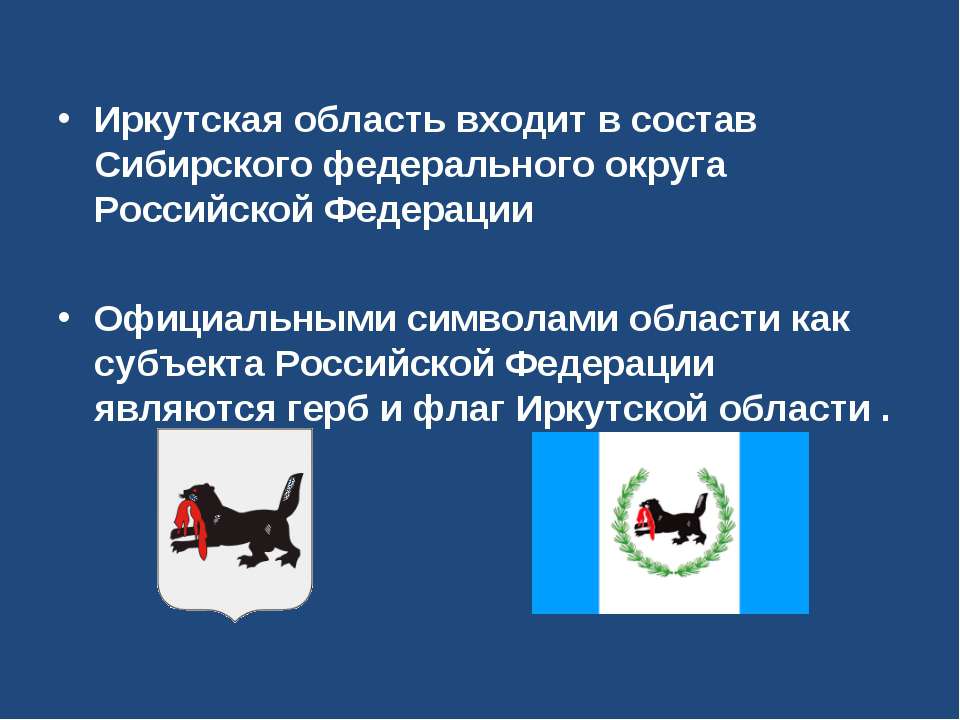 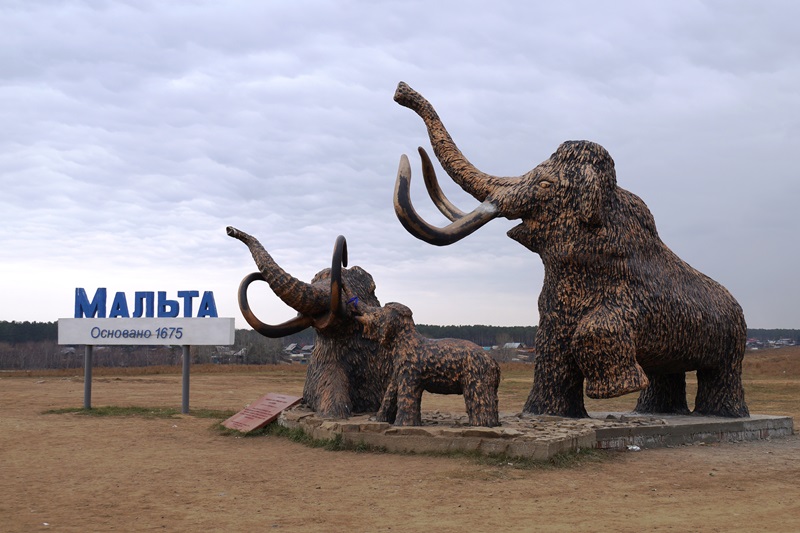 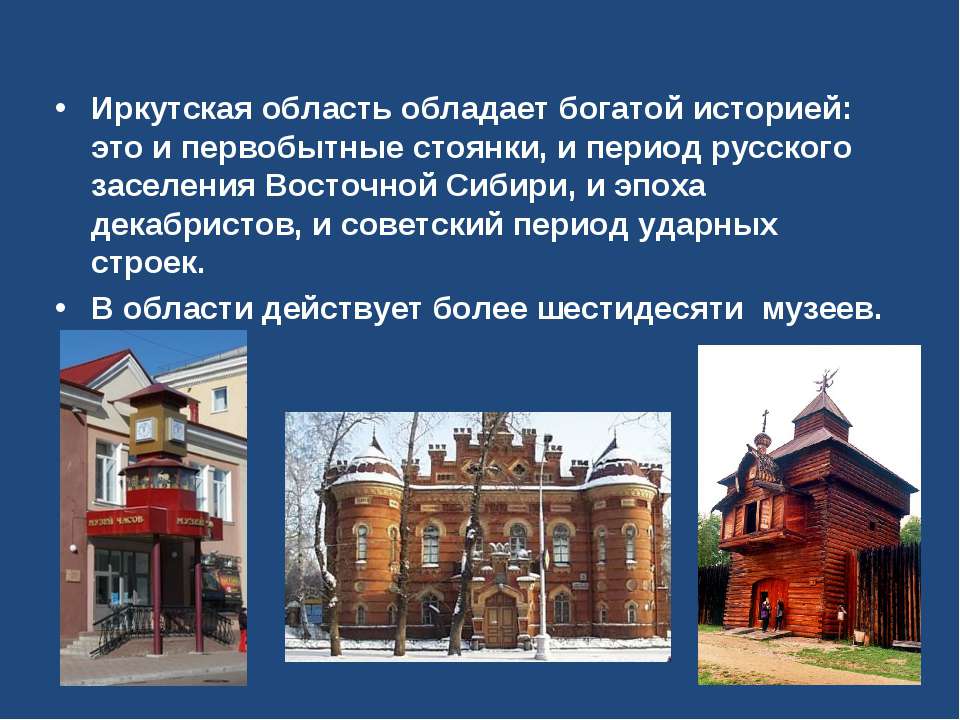 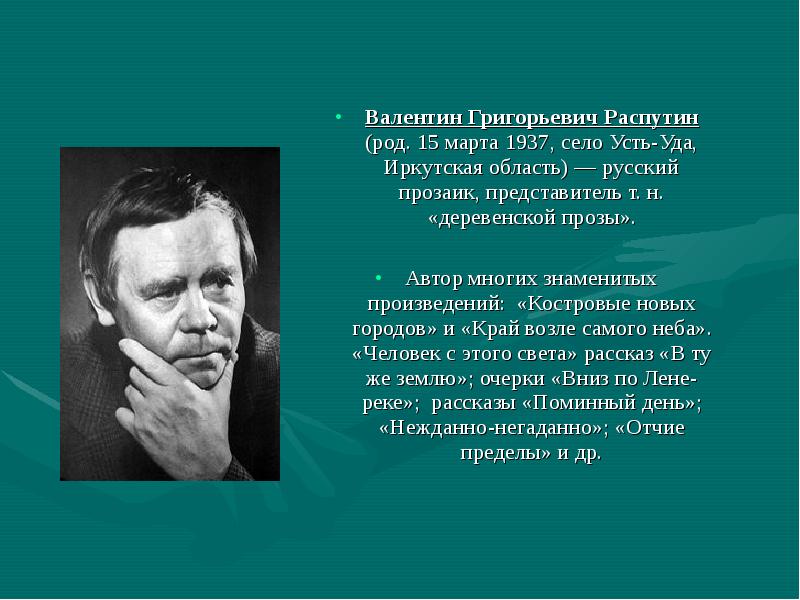 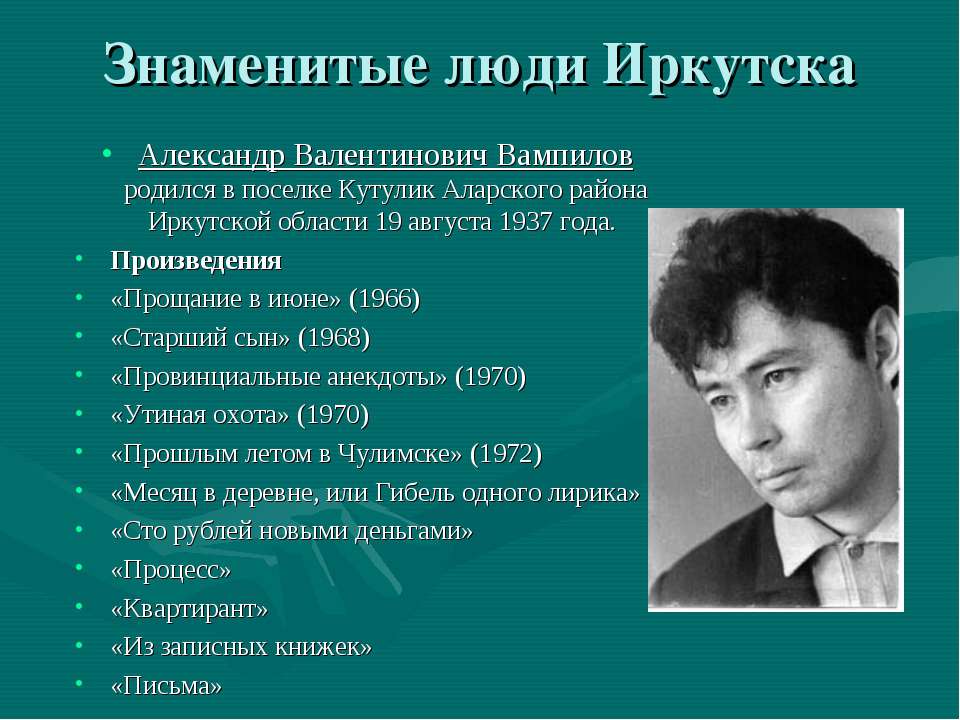 Денис Мацуев
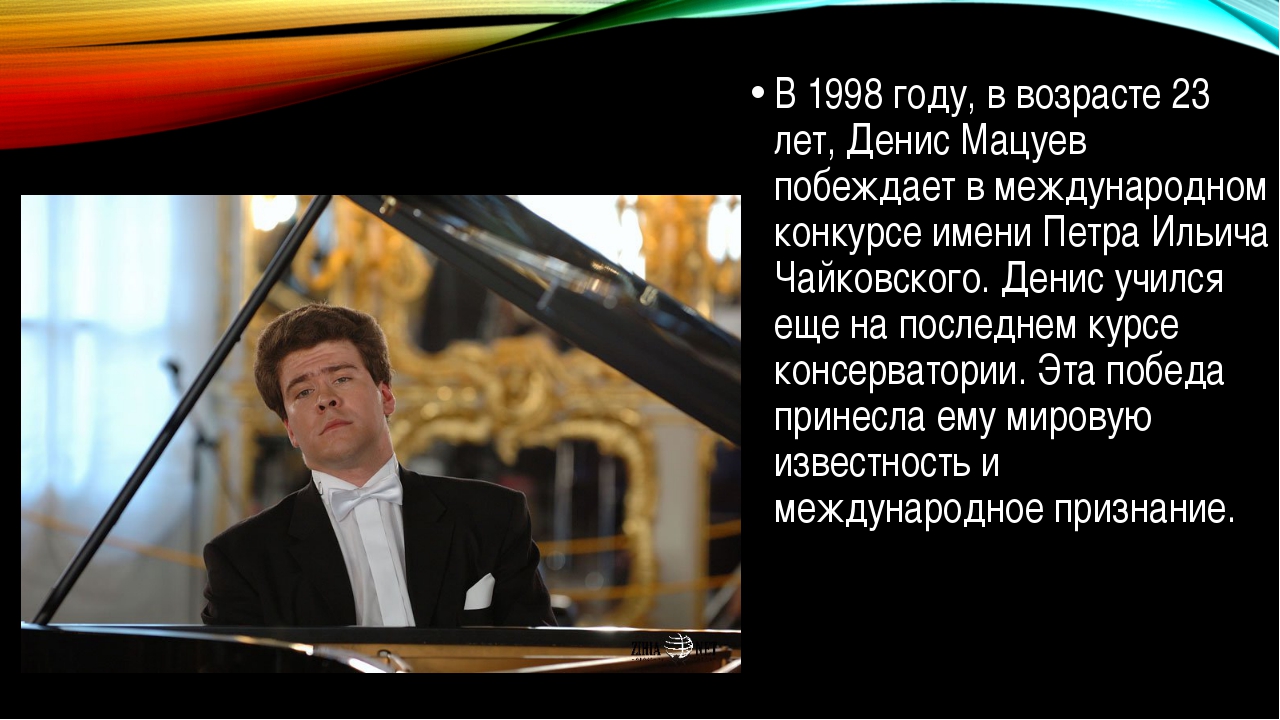 Родина моя – Иркутская земля!
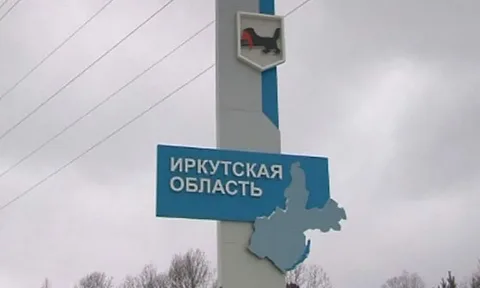